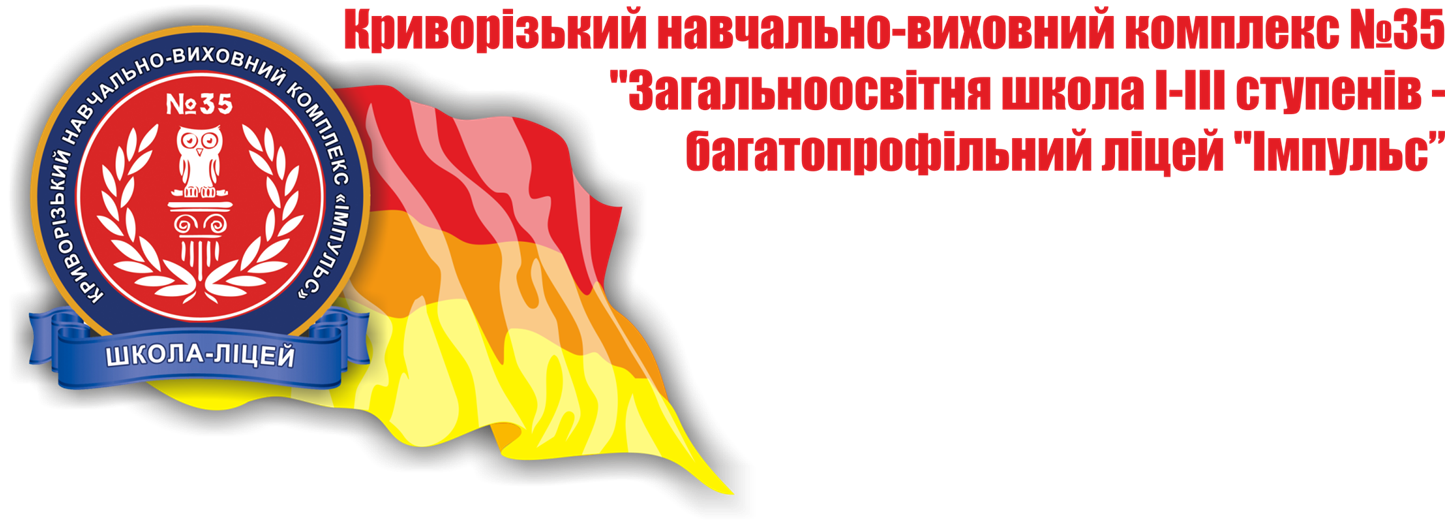 Превентивна освіта - шлях до
становлення відповідальної особистості
Заступник з навчально-виховної роботи 
Кучеренко О.І.
Превентивне  виховання
Це  система  підготовчих  та  профілактичних  дій  педагога,  спрямованих  на  запобігання  формуванню  в  учнів  негативних  звичок,  рис  характеру,  проявам  асоціальної  поведінки  підлітків  та  організацію  належного  догляду  за  діяльністю  школярів.  Це  організований  освітньою  установою  комплекс  систематичного  і  цілеспрямованого  впливу  на  свідомість,  почуття  і  волю  учнів  з  метою  попередження  антигромадської  поведінки.  Сутність  її  полягає  у  розвитку  почуття  соціальної  відповідальності  підлітків  за  свою  поведінку,  що  сприяє  глибокому  усвідомленню  не  лише  своїх  прав,  а  й  обов’язків.
Закони України про сфери протидії ВІЛ/СНІД
Закон України від 12.12.1991 № 1972-ХII «Про протидію поширенню хвороб, зумовлених вірусом імунодефіциту людини (ВІЛ), та правовий і соціальний захист людей, які живуть з ВІЛ» (Закон про СНІД)
Закон України від 19.02.2009 № 1026-VI «Про затвердження Загальнодержавної програми забезпечення профілактики ВІЛ-інфекції, лікування, догляду та підтримки ВІЛ-інфікованих і хворих на СНІД на 2009-2013 роки»
Накази Міністерства освіти, молоді та спорту України у сфері протидії ВІЛ/СНІД
Наказ МОН України від 01.06.2009 №457 «Про затвердження плану заходів Міністерства освіти і науки України з виконання Загальнодержавної програми забезпечення профілактики ВІЛ-інфекції, лікування, догляду та підтримки ВІЛ-інфікованих і хворих на СНІД на 2009-2013 роки» 
Наказ МОН України від 07.07.2009 №833 «Про виконання Загальнодержавної програми забезпечення профілактики ВІЛ-інфекції, лікування, догляду та підтримки ВІЛ-інфікованих і хворих на СНІД щодо підготовки педагогічних працівників та охоплення навчанням учнівської молоді за програмами розвитку життєвих навичок»
Мета:
Сформувати позитивні якості особистості
Підвищити правову культуру всіх учасників НВП
Сформувати навички здорового способу життя
Втілювати профілактику вживання наркотичних, алкогольних і психотропних речовин, профілактика ВІЛ інфекції
Надання комплексної психолого-педагогічної допомоги
Завдання :
Створення умов для формування позитивних якостей особистостей
Забезпечення соціально-психологічної діяльності
Надання комплексникої психолого-педагогічної та медо-соціальної допомоги неповнолітнім
Забезпечення адекватної соціальної реабілітації неповнолітніх
Сприяння виробленню інтегрованих міждисциплінарних підходів до суб’єктів
ДІАГНОСТИЧНА
Форми і методи профілактичної освіти
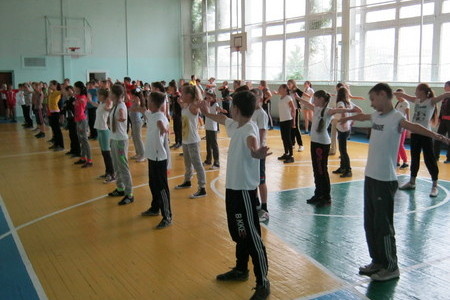 На рівні фізичного здоров’я:
День здоров’я та фізкультури
Олімпійський тиждень
Старти надії
Шкіряний м’яч
Спортивні секції
Вільна боротьба, Татсу-До
Шаховий клуб “Біла королева”
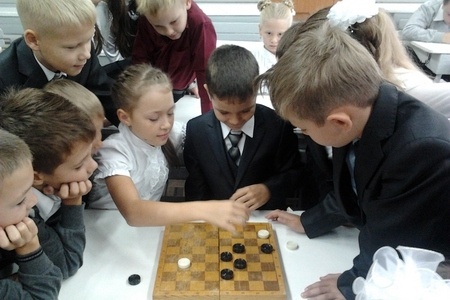 Форми і методи профілактичної освіти ( тренінгові заняття )
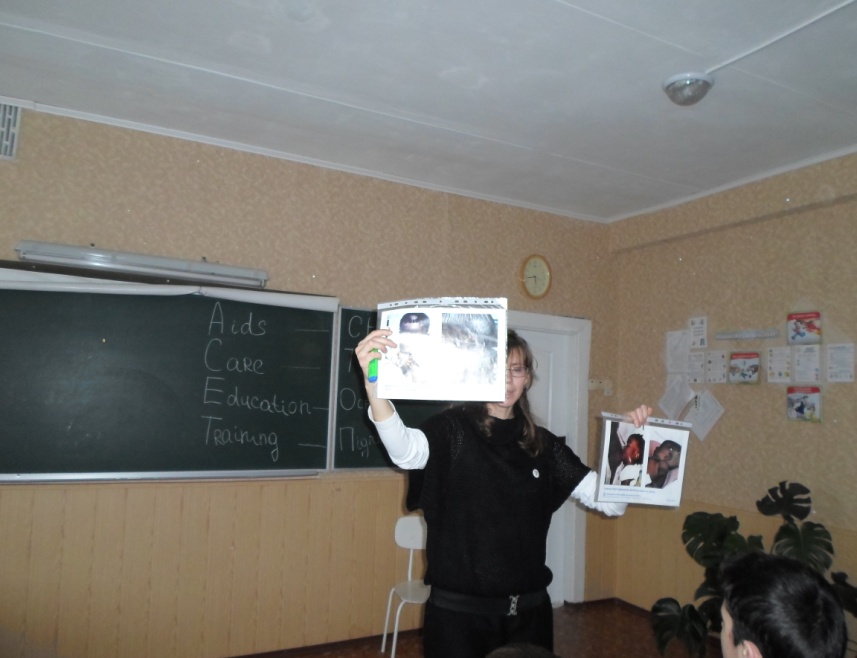 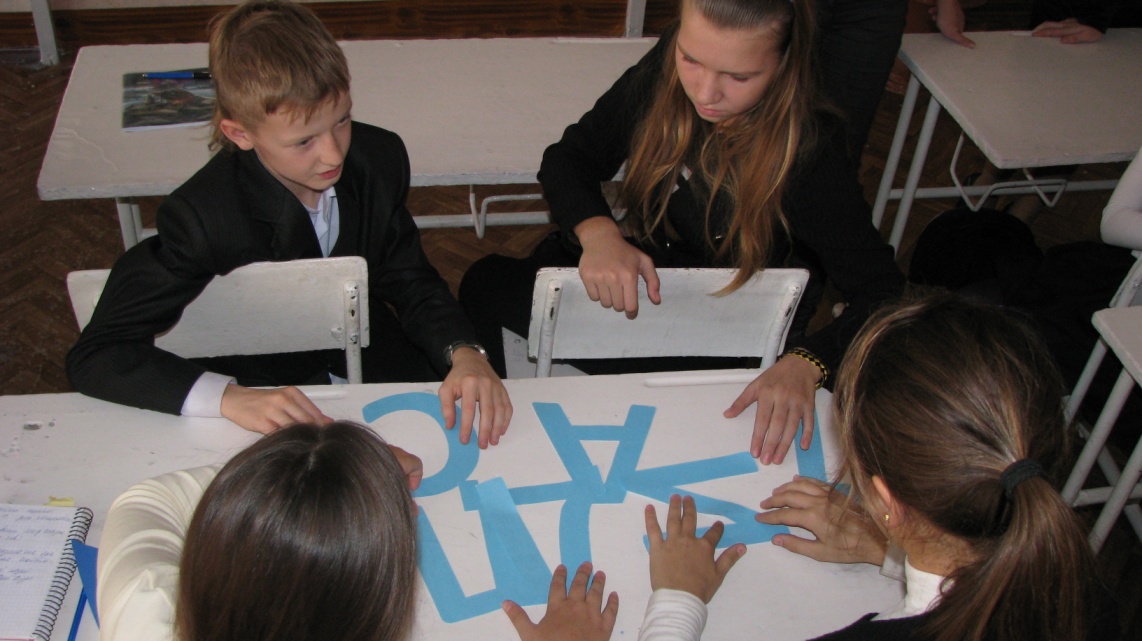 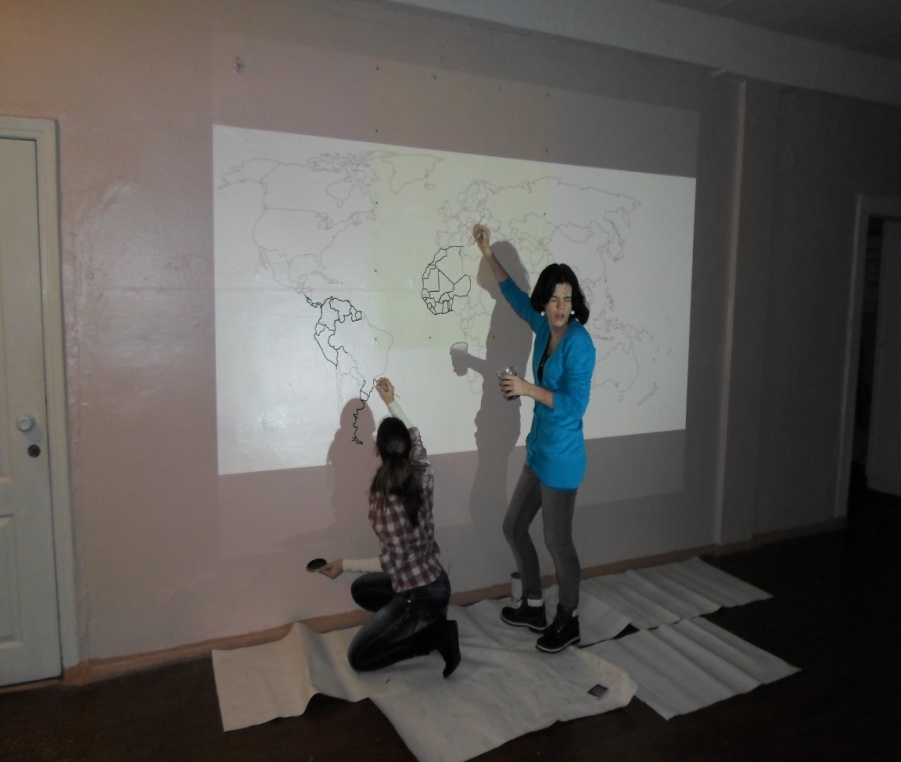 ДІАГНОСТИЧНА
Форми і методи профілактичної освіти
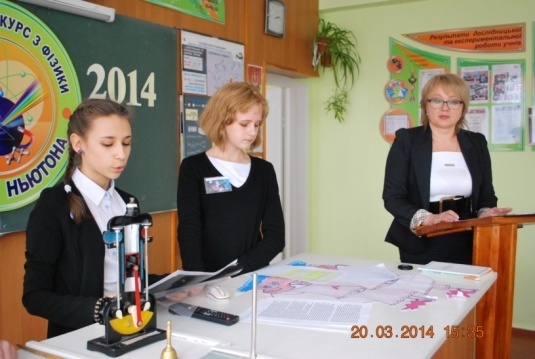 На рівні психічного здоров’я:
 Гурткова робота
Класні свята
Класні години
Паспорт здоров’я
Музикотерапія
Діагностування
Соціометрія
Консультації шкільного психолога
Психологія спілкування
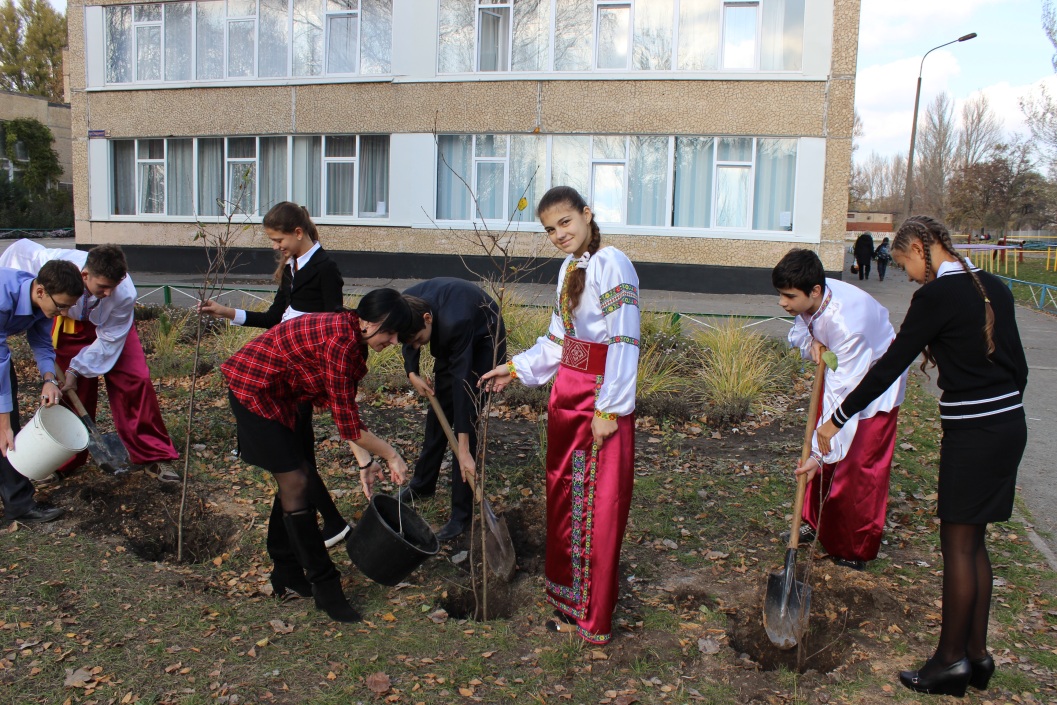 ДІАГНОСТИЧНА
Криворізький навчально  - виховний комплекс № 35 “Загальноосвітня школа І-ІІІ ступенів – багатопрофільний ліцей “Імпульс”

СИСТЕМА  РОБОТИ  
ПСИХОЛОГІЧНОЇ СЛУЖБИ КНВК №35 “Імпульс” З ДІТЬМИ, ЯКІ ЗАЗНАЛИ НАСИЛЬСТВА
(ПРАКТИЧНИЙ ПСИХОЛОГ ШУШАРІНА С.В.)
ВИДИ   РОБОТИ
КОНСУЛЬТАЦІЙНА
РОЗВИВАЛЬНА
ПРОСВІТНИЦЬКА
КОРЕКЦІЙНА
МЕТОДИ   РОБОТИ
СПІВПРАЦЯ
ОСОБИСТИЙ ПРИКЛАД
ДОВІРА
ПЕРЕКОНАННЯ
ДІАЛОГ
САМОКОНТРОЛЬ
СВОБОДА ВИБОРУ
ЗАХОПЛЕННЯ
Форми і методи профілактичної освіти
На рівні духовного  здоров’я:
 Виховний проект “Батьківський день”
Викладання курсу “Етика”
Благодійні акції “Час творити добро”
Реалізація комплексних програм “За здоровий спосіб життя” і “Ні - проблемам”
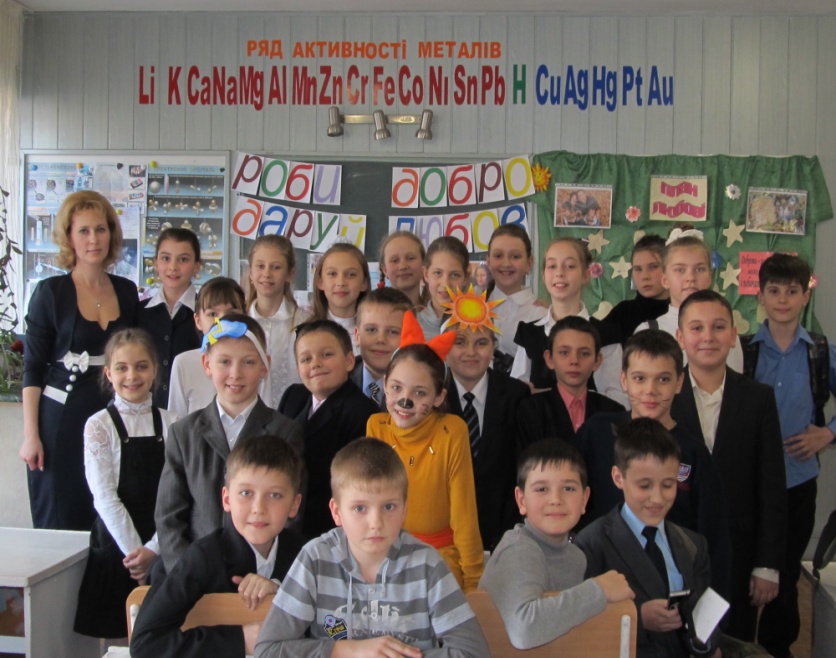 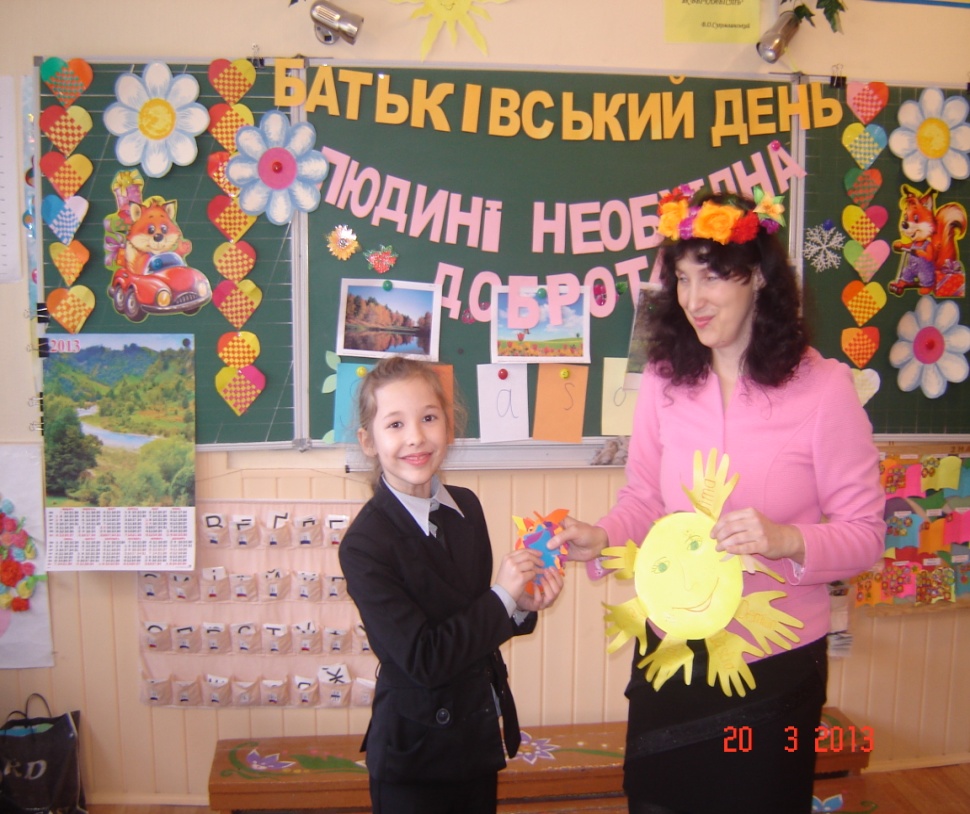 Форми і методи профілактичної освіти
На рівні соціального  здоров’я:
 Трудові десанти
Рейди
Виступ агітбригади
Тематичні вечори
Ділова гра “За і проти”
Психолого-педагогічні семінари для педагогів
Педагогічні ради
Гра –подорож “Здоровим бути модно”
Лекція “Здоровим бути модно”
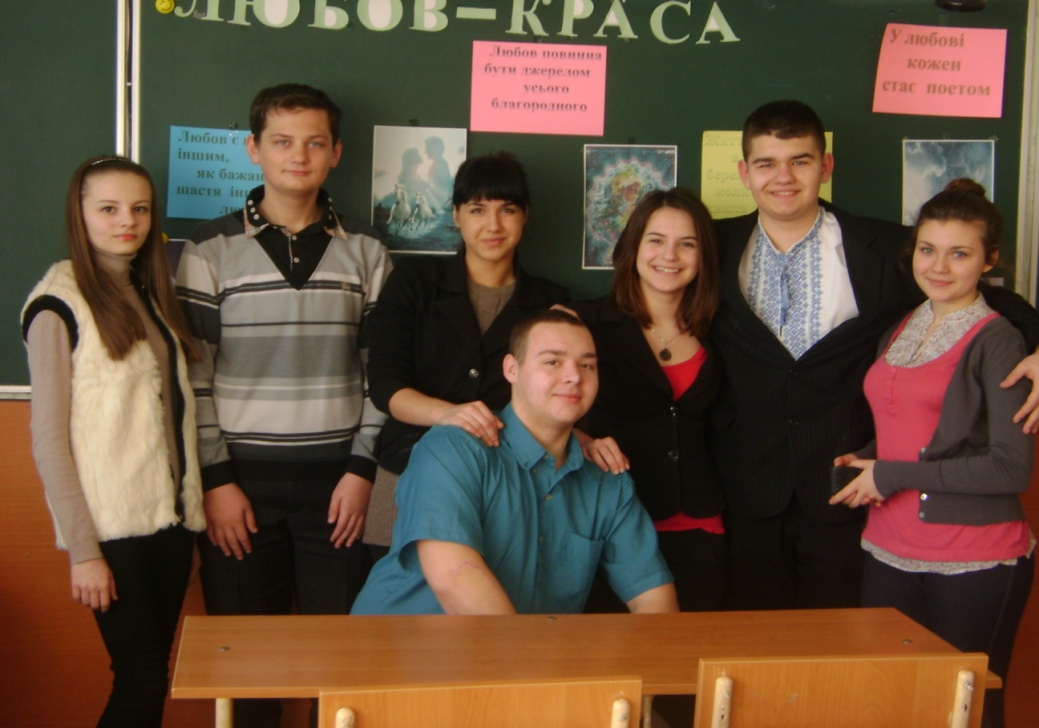 Форми і методи профілактичної освіти
На рівні правового виховання:
 Профілактика правопорушень та захворювання на СНІД,
Контроль відвідування уроків
Чергування на перервах
Облік дітей, схильних до правопорушень
Проведення місячника правових знань
Юридичний всеобуч для батьків
Зустріч з працівниками правових органів, медиками, психологами з центру реабілітації для ВІЛінфікованих
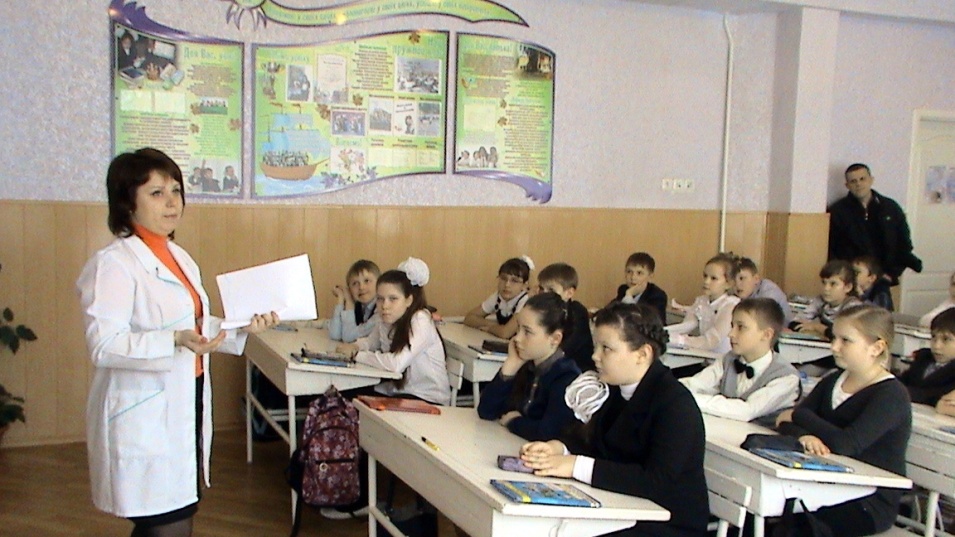 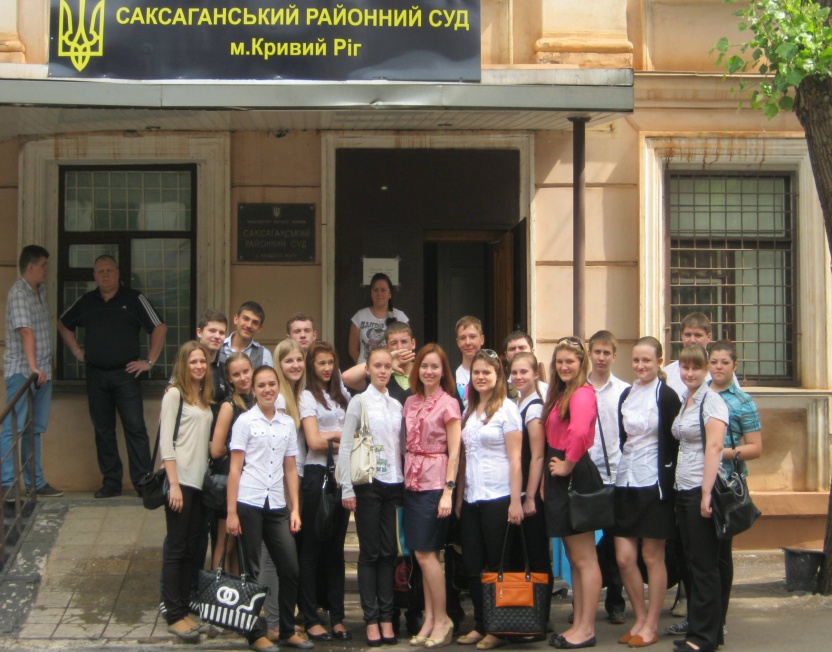 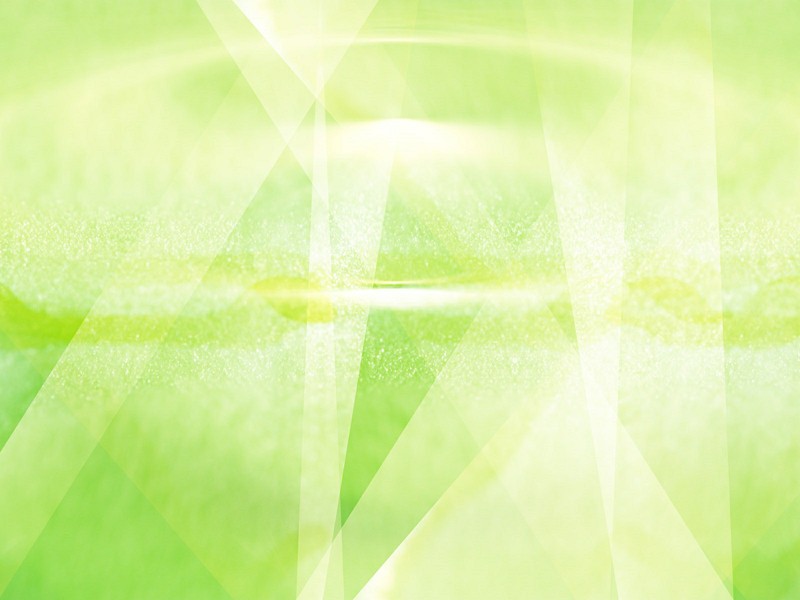 Діяльність навчального закладу
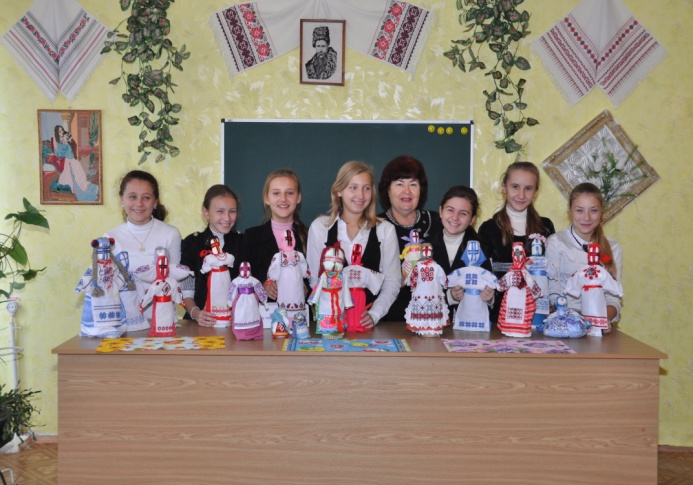 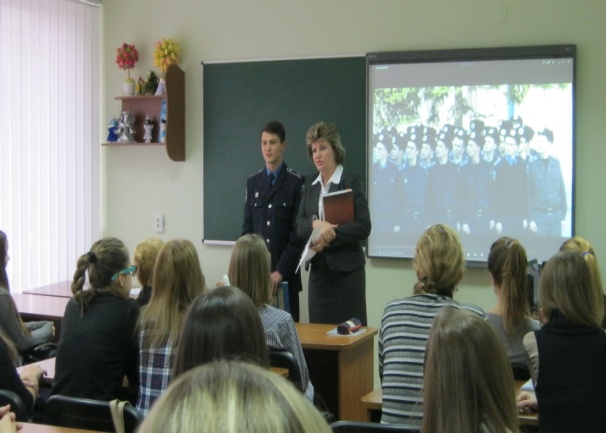 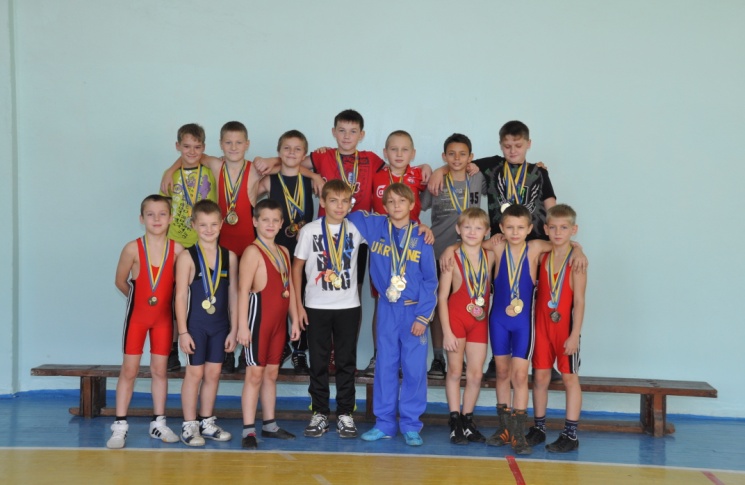 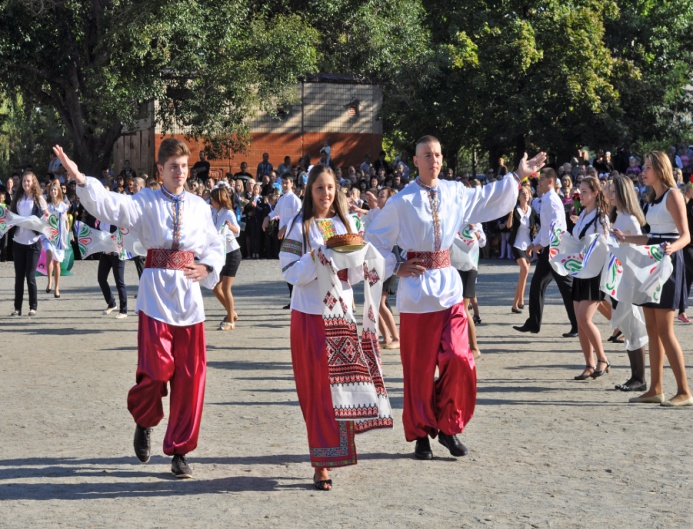 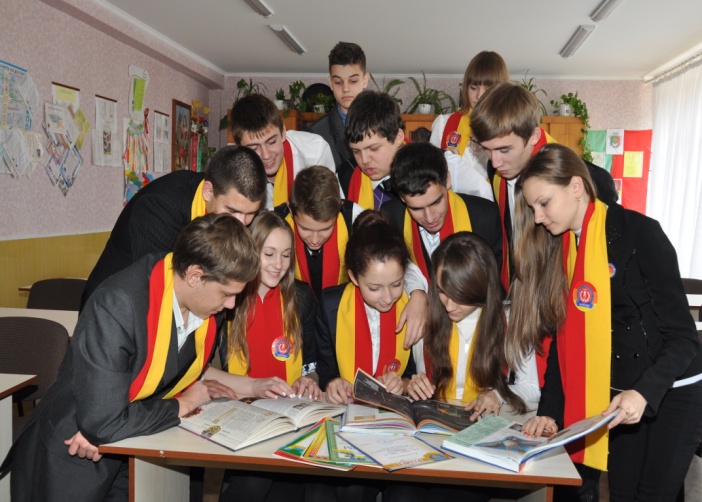 Забезпечення дружньої заохочувальної сприятливої атмосфери
Забезпечення та дотримання належних санітарно-гігієнічних умов
Відсутність фізичного покарання та насильства
Недопущення знущання, домагання та дискримінації
Оцінка розвитку творчих видів діяльності
Узгодження виховних впливів школи і сім’ї шляхом залучення сім’ї
Сприяння рівним можливостям             учнів щодо участі у прийнятті рішень
Якісна превентивна освіта
Очікувані   виховні   досягнення :
усвідомлення наслідків негативного впливу шкідливих звичок на здоров'я людини;
розуміння необхідності подолання стигматизації та дискримінації людей, що живуть з ВІЛ;
вміння визначати свій соціальний статус у соціальній групі, адаптуватися в різних життєвих ситуаціях та конструктивно впливати на них, регулювати власну поведінку; 
розуміння особистістю своїх прав, свобод, обов'язків.
сформованість життєвих компетенцій, активної та громадської позиції, необхідності дотримуватись конституційно-правових норм, своїх прав, обов'язків ;
імунітету до асоціальних впливів, чітке розуміння необхідності ведення здорового способу життя;
готовності до виконання різних соціальних ролей;
наявність життєвих пріоритетів, цілей та ідеалів.